2.3		                      			    Division
Freya och hennes syster har fått 648 kr att dela lika på. Nu funderar Freya på hur mycket hon kommer att få.
Det kan hon räkna ut med hjälp av kort division:
6  4  8
Börja divisionen med den största talsorten.
2
4
3
=
6 hundratal dividerat med 2 är 3 hundratal.
2
Fortsätt med tiotalen:
4 tiotal dividerat med 2 är 2 tiotal.
Avsluta med entalen:
8 ental dividerat med 2 är 4 ental.
Exempel
4 8
9 3 6
b)
a)
3
4
4 tiotal dividerat med 4 är 1 tiotal.
4 8
=
1
2
a)
4
8 ental dividerat med 4 är 2 ental.
9 hundratal dividerat med 3 är 3 hundratal.
9 3 6
1
2
=
3
b)
3 tiotal dividerat med 3 är 1 tiotal.
3
6 ental dividerat med 3 är 2 ental.
Exempel
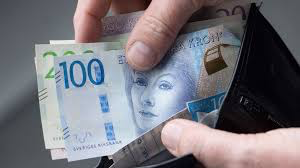 Hanna, Almir och Tina delar på 390 kr.
Hur mycket får var och en?
3 9 0
0
=
3
1
3
Svar:
De får 130 kr var.
Johan ska dela in 38 kulor i 5 lika stora högar. 
Hur många blir det i varje hög och hur stor blir resten?
Det kan vi räkna ut med hjälp av kort division med rest:
3  8
7
=
rest 3
38 delat med 5 är 7.
5
Resten är 3 eftersom 38 – 35 = 3
Exempel
2 7
5 6
b)
a)
9
6
27 delat med 6 är 4.
2 7
=
4
rest 3
a)
6
Resten är 3 eftersom 6 · 4 = 24.
56 delat med 9 är 6.
5 6
=
6
rest 2
b)
9
Resten är 2 eftersom 9 · 6 = 54.
Nu fortsätter vi med kort division.
Om vi till exempel ska räkna ut            kan vi göra

det med hjälp av kort division med minnessiffra:
Börja divisionen med den största talsorten.
9 hundratal dividerat med 3 är 3 hundratal.
1
9  7  5
Fortsätt med tiotalen:
2
5
3
=
7 tiotal dividerat med 3 är 2 tiotal.
3
Resten är 1 tiotal.
Den skriver vi som minnessiffra.
975
3
Avsluta med entalen:
Med minnessiffran har vi 15 ental.
15 ental dividerat med 3 är 5 ental.
Exempel
7 8
7 2 0
b)
a)
6
3
7 tiotal dividerat med 3 är 2 tiotal.
1
7 8
=
2
6
a)
Resten blir 1 och det skriver vi som minnessiffra.
3
18 ental dividerat med 3 är 6 ental.
7 hundratal dividerat med 6 är 1 tiotal.
1
7 2 0
1
2
0
=
b)
Resten blir 1 och det skriver vi som minnessiffra.
6
12 tiotal dividerat med 6 är 2 tiotal.
0 ental dividerat med 6 är 0.
Exempel
Hassan tjänade 546 kronor på ett jobb som tog 3 timmar.
Hur mycket tjänade han i timmen?
2
5 4 6
1
8
2
=
3
Svar:
Hassan tjänade 182 kronor i timmen.